Vakantieverhuur in tijden van corona: exitstrategie & sectorgids
Over de exitstrategie
1. Over de exitstrategie
Terug in de tijd: Nationale Veiligheidsraad van vrijdag 24 april:
Vanaf 18 mei wordt overwogen om dagtrips toe te laten, minstens door tweede verblijvers, die dus niet mogen overnachten
Vanaf 8 juni wordt overwogen om meerdaagse trips toe te laten, met overnachting
Oversteken van de grens al zeker verboden tot 8 juni

Na vraag tot formele duidelijkheid werd deze interpretatie van de beslissing ons zo bevestigd door Toerisme Vlaanderen

Noteer de voorwaardelijke wijs: alle stappen in de exitstrategie zijn afhankelijk van een verdere positieve evolutie van de cijfers inzake aantal besmettingen, opnames in intensieve zorgen, overlijdens en – misschien nog het meest cruciaal – doorgeven van besmetting (gedaald van factor 3 eind maart naar 0,6 vandaag)

Indien de cijfers door de versoepeling verslechteren: elke kans dat verdere stappen in de exitstrategie on hold worden gezet of zelfs dat we terug wat meer richting lockdown gaan!
1. Over de exitstrategie
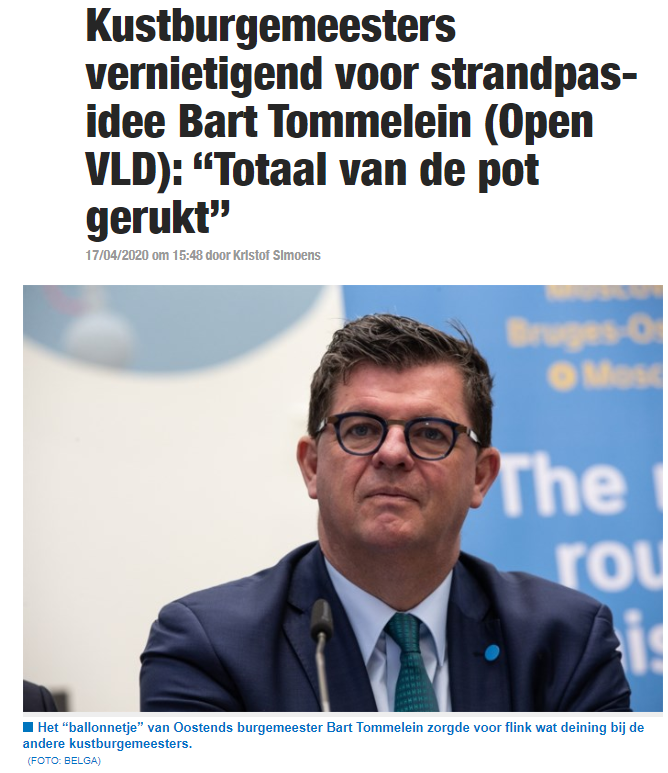 Even terug in de tijd naar midden april:
Debat over de zomermaanden: inperking aantal toeristen, werken met strandpassen, diverse maatregelen, …
Geen eensgezindheid onder de kustburgemeesters + onduidelijke visie inzake vakantieverblijvers en dagjestoeristen, tweede verblijvers, …
Vrees voor gebrek aan veiligheid- & voorzorgsmaatregelen in logies

Interventie CIB via formeel schrijven aan burgemeesters, gouverneur, …: heel wat meer steun voor onze sector
1. Over de exitstrategie
Nationale Veiligheidsraad van woensdag 6 mei:
Dagtrips verplaatst van fase 2 (18 mei) naar fase 3 (ten vroegste vanaf 8 juni)
Onmiddellijk verzet vanwege de kustburgemeesters inzake onwilligheid en onmogelijkheid om te handhaven + eigendomsrecht tweede verblijvers
PB Nationale Veiligheidsraad: “De kwestie van de daguitstappen, de tweede verblijven of de vakantiewoningen zal aan de orde komen tijdens de voorbereiding van fase 3 (geschatte datum: 8 juni).”

Resultaat = verbod vanuit Veiligheidsraad op dagtrips maar gedoogbeleid vanwege (meeste) burgemeesters richting tweede verblijvers

Situatie zal uitgeklaard moeten worden, via het Kustburgemeestersoverleg komende maandag en de Nationale Veiligheidsraad komende woensdag

Aan timing voor vakantieverhuur an sich niets gewijzigd: ten vroegste vanaf 8 juni
	-> Schrijven vanuit CIB richting Kustburgemeestersoverleg van maandag
1. Over de exitstrategie
Quid correlatie met verhuurperiodes?

Datum van 8 juni zou voor praktische problemen zorgen:
Meeste verhuringen gaan van vrijdag tot vrijdag of zaterdag of zaterdag
Heropstart tijdens zo’n verhuurperiode is allerminst ideaal: verhuringen die starten op 5 juni annuleren – pro rata verdelen?
Quid als huurder net wel of net niet nog vakantie wil inzetten op 8 juni?
In elk geval geen juridische basis om pro rata-verdeling te verplichten – kans dat een rechter de huurder volgt, is zeer reëel
Best commerciële oplossing: huurder contacteren en oplossing proberen vinden

Vanuit CIB: formeel vraag voorgelegd om te kunnen starten op 5 juni, teneinde zo drie volle weken te kunnen ‘proefdraaien’ voor de start van het zomerseizoen + pragmatische oplossing correlatie verhuurperiodes -> Wordt voorgelegd op kustburgemeestersoverleg en besproken binnen bevoegde instanties
Over de sectorgids
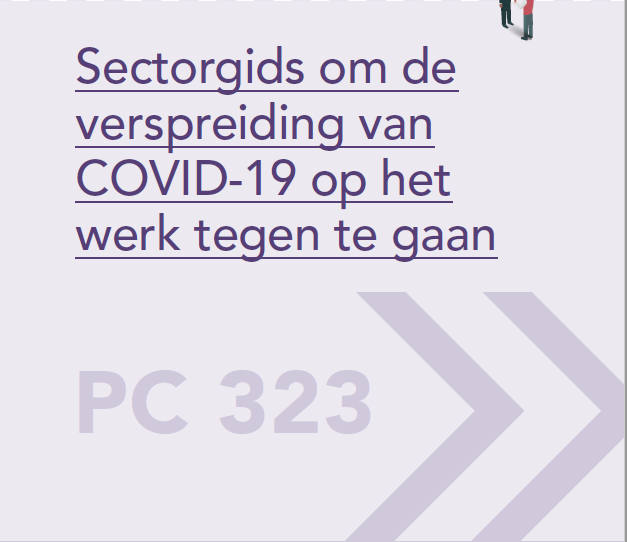 Wat is de sectorgids?
De gids is een instrument om iedereen te informeren over het juiste kader waarbinnen de sector kan/moet werken, en de richtlijnen die daarin gevolgd moeten worden.

De maatregelen opgenomen in de sectorgids moeten met de nodige redelijkheid worden geïnterpreteerd. Men moet zoveel als mogelijk trachten zich te conformeren aan de maatregelen die erin zijn opgenomen, en indien vereist kunt u daar de nodige afspraken over maken met huurder en/of verhuurder.
De achtergrond
Het totstandkomingsproces:
Eind maart eerste opmaak relanceplan vanuit CIB
Vlak voor Pasen: instructie dat relance enkel mogelijk zou zijn op basis van een gedetailleerde sectorgids, gebaseerd op de generieke gids -> dus kunnen vertrekken van ‘wit blad’
Gids moest ingediend zijn tegen 17 april, op sectoraal niveau (via paritair comité)
Sectorgids is vervolgens uitgeschreven door CIB, SF323, BIV & Federia, in samenwerking met enkele klankbordgroepen (bemiddelaars, syndici, verhuurkantoren) om af te stemmen aan de praktijk

Te onthouden:
Gezien link met brede vastgoedsector was het voorbereidend werk vroeg klaar: sectorgids is breed beschikbaar + gevalideerd via MB – In heel wat andere sectoren is men nu nog maar begonnen met schrijven (cfr. traject protocol TVL)
Sectorgids is geschreven vanuit de sector voor de sector: door vroeg te starten konden we zelf de pen vasthouden
Richtlijnen Toerisme Vlaanderen…
De achtergrond
Why we need it:
Als basisvoorwaarde om überhaupt te mogen heropstarten en de garantie te bieden dat alles op een veilige en verantwoorde wijze wordt georganiseerd richting Nationale Veiligheidsraad, gouverneur, kustburgemeesters, Toerisme Vlaanderen (protocol), expertengroepen en andere decision-makers

In het licht van de volksgezondheid, die bepaalt aan welke tempo er versoepeld kan worden (of zelfs nieuwe verstrengingen ingevoerd kunnen worden): niet alleen voor vakantieverhuur maar ook voor horeca, markten, (kleinschalige) evenementen, … die voor de toerist een meerwaarde betekent tijdens zijn/haar verblijf

Om door de kustgemeenten als partner en stakeholder te worden beschouwd, in functie van bvb. strandpassen, access tot horeca, winkels en voorzieningen, verplaatsingen, participatie aan organisaties tijdens de zomer, …

Juridisch & in termen van aansprakelijkheid: when have you done enough? Hoe kan men zich verantwoorden wanneer een klant ziek wordt? Als professioneel?
De achtergrond
Why we should want it:
No more life as we knew it: zelfs als er volgend jaar een vaccin is, zullen we corona nog lange tijd meeslepen -> Zowel fysiek (terugkerende ziekte) als psychologisch

Dit niet alleen in je kantoor, bij je medewerkers maar evenzeer bij je klanten (zowel eigenaars als toeristen): de veiligheidsmaatregelen en het ‘corona-bestendig’-zijn worden belangrijke aspecten in alle contacten met klanten

Als jij het niet over corona hebt, zal er iemand anders er ongetwijfeld over beginnen: ‘Ze zijn er al, de pakketten voor huurders’

Concurrentie tussen sectoren? 
Airbnb: ‘We ontwikkelen een nieuw schoonmaakprotocol met behulp van experts, waaronder Dr. Vivek Murthy, de voormalige surgeon general van de Verenigde Staten. Het protocol is vanaf mei beschikbaar en bevat informatie over benodigdheden, desinfectietechnieken, schoonmaakinstructies voor elke ruimte en meer. Gasten kunnen eenvoudig hosts die het protocol volgen zoeken en vinden.’
De generieke richtlijnen (1/4)
Richtlijnen voor je kantoororganisatie, je medewerkers en bij de ontvangst van externen

Gebaseerd op de generieke sectorgids (eigenlijk nog een reden why we need it: wie als sector geen eigen invulling geeft, kan alleen hierop terugvallen, zonder afstemming op de specifieke beroepseigen activiteiten)

We staan niet bij elke generieke richtlijn stil: lees daarvoor zeker grondig de sectorgids na
-> De focus ligt bij belangrijke aandachtspunten inzake vakantieverhuur
De generieke richtlijnen (2/4)
Essentieel in het verhaal (rode lijn doorheen de generieke gids en de sectorspecifieke elementen):
Heldere communicatie: combinatie van mondeling en schriftelijk
	-> Belangrijk inzake bewijslast van inspanningen om alles op veilige en verantwoorde 	wijze te organiseren
Duidelijke richtlijnen richting je klanten (eigenaars, toeristen, externen, …)
Niets mis met herhaling, integendeel
Reduceer fysieke contacten & werk digitaal
Indien er fysiek contact is, respecteer dan de ground rules inzake sociale distancing, basishygiëne, verluchting, ontsmetting van oppervlaktes en aangeraakte voorwerpen, …
Voorkomen eerder dan genezen: zowel inzake volksgezondheid als de economie
Het virus kan op oppervlakten 24u overleven; op staal/plastic zelfs 72u
De generieke richtlijnen (3/4)
Hou steeds rekening met de afstand van 1,5 meter in het licht van social distancing

Voorzie alle middelen die noodzakelijk zijn om de basishygiëne te kunnen respecteren: handgels, ontsmettingsmiddelen, papieren zakdoeken en recipiënten hiervoor, …

Zorg voor goede verluchting en maak gebruik van beschermingswanden

Één logica:
Het virus verspreidt zich van mens tot mens via druppeltjes die vrijkomen bij hoesten en niezen en die in contact komen met mensen, hetzij rechtstreeks, hetzij via oppervlakten, … Wie die druppels inademt of via de handen in de mond, de neus of ogen binnenkrijgt, kan besmet worden.

Alle (creatieve) manieren om het risico daartoe in te perken leveren een bijdrage tot de strijd tegen Covid-19
De generieke richtlijnen (4/4)
Hou rekening met de regels in de gemeenschappelijke delen van appartementsgebouwen en attendeer huurders/toeristen hierop:
De instructie dat de lift enkel gebruikt mag worden door kerngezinnen en dus niet door meerdere kerngezinnen tegelijkertijd. Adviseer om de richtlijnen na te leven inzake het houden van afstand in de lift en rug-aan-rug staan

Het advies om de bedieningsknoppen bij de ingang en/of lift enkel aan te raken mits het dragen van handschoenen of andere bescherming

Het advies (nogmaals) om handen te wassen/ontsmetten bij aankomst in woning of verlaten van gebouw

Het advies inzake voorrangsregels op smalle trappen waar personen onvoldoende afstand kunnen houden bij het kruisen (bv. voorrang voor wie naar beneden komt)
Richtlijnen voor contacten met verhuurders in uw kantoor
Beperk het aantal klanten in uw kantoor, in functie van de oppervlakte en de circulatiemogelijkheden: tot nader order gelden in deze voor de vastgoedkantoren dezelfde richtlijnen als bij winkels
Max. 1 persoon per 10m², behalve wanneer het kantoor kleiner is dan 20m² (dan mogen er twee personen binnen met respect voor social distancing) 
Één persoon per gezin, behalve wanneer die persoon begeleiding nodig heeft
De tijdsbegrenzing van 30 minuten moet ook bij toeristische verhuur maximaal gerespecteerd worden

Afficheer de regels die van toepassing zijn waar klanten binnenkomen (bvb. bevestigen aan de inkomdeur): je kan hiervoor gebruik maken van affiches die door het SF323 ter beschikking worden gesteld (in meerdere talen)

Deel de instructies indien mogelijk vooraf mee, bvb. door ze te bezorgen in bijlage bij het vastleggen van een afspraak of ze op de website te vermelden bij het contactformulier/de contactgegevens
Richtlijnen voor boekingen in kantoor (huurders)
Voor huurders die op kantoor langskomen om te boeken gelden uiteraard dezelfde regels (generiek voor alle externen die op kantoor komen)

Beperk het aantal bezoeken: stel eerder voor om te boeken aan de hand van de foto’s op de website. Probeer alle mogelijke alternatieven uit te putten alvorens ter plaatse te gaan in de vakantiewoning met potentiële huurders – Algemene regels inzake plaatsbezoeken (bemiddeling) gelden

In geval van plaatsbezoek, beperk het aantal personen. Verder:
Draag een mondmasker
Desinfecteer deurklinken en lichtschakelaars
Alleen de medewerkers openen de deuren en bedienen de lichtschakelaars
Bezoekers raken niets aan
Hou voldoende afstand en respecteer maximaal social distancing
Voorzie de nodige voorzieningen voor handhygiëne

Communiceer duidelijk dat er zeker geen bezoeken met potentiële huurders kunnen doorgaan indien er vakantiegangers aanwezig zijn in de vakantiewoning
Richtlijnen voor boekingen via de website
Voorzie op de website de nodige duiding richting de toerist over de genomen voorzorgsmaatregelen en geef daarbij aan dat dit sectorprotocol nageleefd wordt. 
	-> Bekijk dit niet als een nodeloos formalisme maar als een belangrijke geruststelling 		richting de toerist dat er veiligheidsmaatregelen genomen worden en dit op basis 			van officiële richtlijnen

Bezorg bij de bevestigingsmail van een boeking een digitale brochure over de voorzorgsmaatregelen en wijs op de overheidsrichtlijnen betreffende verplaatsingen, zodat de toerist weet hoe hij/zij op een veilige en verantwoorde wijze de verplaatsing kan maken
	-> Onderschat in deze het belang niet van lokale richtlijnen. De kans is zeer reëel dat er 	door de burgemeester nog specifieke regels afgekondigd worden of bepaald 	communicatiemateriaal richting toeristen wordt ontwikkeld. Probeer in nauw contact te 	staan met de gemeente om de toerist goed te kunnen informeren (kan zo concreet zijn 	als het uitreiken van strandpassen…). Wat als de burgemeester aan zieke huurders beveelt 	om huiswaarts te keren?

Bevestigingen van reservaties, afrekeningen van waarborg/verbruik, en alle andere communicaties met de huurders gebeuren zo veel mogelijk via digitale weg
Richtlijnen voor aankomende/vertrekkende toeristen
Beperk het aantal huurders/klanten in uw kantoor, in functie van de oppervlakte en de circulatiemogelijkheden. Vraag dat huurders alleen (één persoon) het kantoor binnen komen bij ophalen sleutels, melden van problemen, …
-> Cfr. regels inzake 1 persoon per 10m² + 30’

Afficheer de regels die van toepassing zijn waar zij binnenkomen, en deel ze indien mogelijk vooraf mee; de toeristen moeten steeds de instructies van het kantoor volgen

Reorganiseer de inrichting van de onthaalruimte/balie, bv. door beschermingsmiddelen aan de receptie (wanden en hoestschermen), teleonthaal, mogelijkheid voor bezoekers om handen te ontsmetten door ter beschikking stellen van geschikte handgels, een plaats te voorzien waar sleutels contactloos kunnen worden gedeponeerd, …

Betalingen gebeuren elektronisch, vermijd cash

Opname van tellers voorafgaand en aansluitend op de verhuurde periode gebeuren door de medewerker van het verhuurkantoor. Zo nodig wordt hiervan een foto gemaakt
Interventies in het logies
Worden uiteraard best beperkt tot de strikt noodzakelijke, niet alleen ter bescherming van eigenaars/toeristen maar evenzeer van je medewerkers of externen

Voor aanvang van de interventie worden duidelijke afspraken gemaakt met de huurder of eigenaar die er verblijft: telefonisch, …

Wanneer de aanwezigheid van de bewoner niet nodig is, begeeft de bewoner zich bij voorkeur naar een andere ruimte. In eerste instantie hebben we dan over de tuin of een terras. Kan dat niet, vraag dan dat de bewoner kiest voor één ruimte en daar blijft gedurende de interventie

Als één van de bewoners/toeristen ziekteverschijnselen vertoont, wordt de interventie uiteraard geannuleerd, behalve indien dat echt niet kan. Informeer hierover zeker vooraf

Respecteer the basics: social distancing en basishygiëne
Voorzorgsmaatregelen in het logies (1/7)
Ter plaatse in de woning hangen er voorzorgsmaatregelen uit in N/F/D. Dit met aanbevelingen voor persoonlijke hygiëne, ventilatie alsook voor een dagelijks schoonmaakrondje
-> De tekst is in bijlage bij de sectorgids beschikbaar

De vakantiewoning wordt voorzien van voldoende hulpmiddelen om de hygiëne te handhaven. Dit door de woning te voorzien van: antibacteriële handgel, ontsmettingsalcohol, keukenrol, spons, vaatdoek en dweil. Deze worden per huurperiode vernieuwd. Het gebruikte materiaal wordt weggenomen. Herbruikbaar materiaal wordt gewassen volgens de richtlijnen
	Kan men vragen aan de toerist om dit zelf te voorzien? Dat is een keuze die op 	kantoorniveau moet worden gemaakt. Evenwel lijkt de piste waarbij door het 	verhuurkantoor het nodige doet en hiervoor een zekere kost aanrekent aan de 	toerist/verhuurder meer verkiesbaar. Al was het maar omdat er zo garanties zijn dat het 	materiaal effectief aanwezig is (in functie van aansprakelijkheid - leveringsplicht)

Het gebruikte poetsmateriaal met name vaatdoek, spons en dweil worden per vakantiewoning vernieuwd. Het gebruikte materiaal wordt weggegooid
Voorzorgsmaatregelen in het logies (2/7)
De eindschoonmaak van de woning wordt enkel uitgevoerd door de poetsfirma aangesteld voor het verhuurkantoor. De poetsfirma krijgt een checklist met richtlijnen
	Dit is één van de meer ingrijpende richtlijnen, inzonderheid voor kantoren die heden nog 	niet samenwerken met een poetsfirma. Hou er echter rekening mee dat dit door de 	overheid en de experten als een cruciale en essentiële voorzorgsmaatregel wordt 	beschouwd. Daar zijn goede redenen voor:
Garantie voor de aankomende toerist en/of de eigenaar dat de vakantiewoning zorgvuldig en correct is gepoetst
Indekking van de aansprakelijkheid van het verhuurkantoor, in het licht van mogelijke onveilige situaties + vermijden dat het verhuurkantoor telkens moet controleren of de vakantiegangers de woning conform hebben achtergelaten en desgevallend moet remediëren
De poetsfirma is verantwoordelijk om de woning te poetsen conform de Covid-19-richtlijnen
Voorzorgsmaatregelen in het logies (3/7)
Onthoud de principes achter de sectorgids: 
Richtlijnen die zoveel mogelijk geïmplementeerd moeten worden en waarover desnoods afspraken gemaakt kunnen worden met huurder/verhuurder

Richtlijnen die tot doel hebben om de volksgezondheid te vrijwaren

Richtlijnen die aantonen dat u veilig en verantwoord werkt en die zo de aansprakelijkheid helpen indekken

Richtlijnen die bezorgdheden bij klanten helpen wegnemen en zo een werking toelaten
Voorzorgsmaatregelen in het logies (4/7)
Bekijk vragen als deze pragmatisch:
Wat als de eigenaar zelf wil kuisen?
Wijs de eigenaar uitdrukkelijk op de risico’s en verantwoordelijkheid die met dergelijke keuze gepaard gaan. Informeer hem/haar dat er ingevolge het virus specifieke aanbevelingen/richtlijnen bestaan inzake poetsen/schoonmaken. Stel de vraag: kan gegarandeerd worden dat de vakantiewoning veilig is?

Wat als we het werken met een poetsfirma niet georganiseerd krijgen?
	Keerzijde van niet-naleving van de richtlijn is dat de bescherming die ze biedt ook 	wegvalt. De vraag verschuift dan: hoe kan je als verhuurkantoor een gelijkwaardige 	bescherming bieden/garanderen? Kan je garanderen dat vertrekkende huurders 	kwalitatief zullen poetsen, ontsmetten, …? Kan je aan de nieuwe huurder of eigenaar 	een veilige vakantiewoning verzekeren?
Voorzorgsmaatregelen in het logies (5/7)
Bekijk vragen als deze pragmatisch:
Wie zal de schoonmaak betalen?
	De schoonmaak wordt nu vaak als extra pakket aangeboden aan de vakantieganger, 	waarbij de kost wordt doorgerekend. Gezien de veiligheid en de plicht van de toerist 	om de woning conform achter te laten, valt perfect te verantwoorden dat de 	schoonmaak nu verplicht is en ten laste valt van de toerist (terugleveringsplicht)

Wie betaalt de kosten voor handgels, wegwerpbare hoofdkussenhoezen, huurderspakketten…?
Hierover moeten afspraken worden gemaakt. Men kan perfect beargumenteren dat deze extra kosten gemaakt moeten worden om de woning veilig te kunnen aanbieden; anderzijds heeft de huurder er uiteraard baat bij dat dit wordt aangeboden. Er bestaat hieromtrent geen strikt juridisch antwoord; veel zal ook afhangen van de (commerciële) strategie die de kantoren in deze willen hanteren
Voorzorgsmaatregelen in het logies (6/7)
Geldt dit alles ook voor wie als particulier verhuurt of aanbiedt via booking.com, airbnb, …?
Het is niet omdat de toeristische verhuurkantoren als sector ‘het huiswerk’ af heeft, dat er geen normen zullen komen in andere sectoren!
	Cfr. protocol Toerisme Vlaanderen – protocol Recread – normen LiV – …

Make no mistake: alleen wie als sector voorbereid is, zal kunnen heropstarten…

Dit verklaart waarom Airbnb zelf met een plan komt met richtlijnen: coronavirus wordt gezien als bedreiging voor business model

Net zoals het coronavirus iedereen kan treffen, wordt iedereen evenzeer met de consequenties geconfronteerd en de verantwoordelijkheden die daaruit voortvloeien.
Voorzorgsmaatregelen in het logies (7/7)
Bed- en badmatten zijn niet toegestaan

De aanwezige hoofdkussens worden voorzien van wegwerphoezen. Het is ook mogelijk om afwasbare medische kussenslopen te gebruiken. 
	Een alternatief is dat aan de gasten gevraagd wordt om het eigen hoofdkussen mee te 	brengen

Gebruik een vuilniszak in de vuilnisemmers -> Beklemtoon bij de toeristen dat er vuilniszakken beschikbaar zijn tegen aankoopprijs of geef er meteen mee

Minimaliseer het persoonlijke contact door geen routine onderhoud van de vakantiewoning uit te voeren
Vertrek van de huurders
Indien realiseerbaar zal er bij de huurders op aangedrongen worden om op de vertrekdag in plaats van ’s morgens te vertrekken, de dag voordien ’s avonds te vertrekken. Dus als voorbeeld, bij aankomst/vertrek op vrijdag, wordt aan de vertrekkende huurder gevraagd om te vertrekken op donderdagavond
Het is zaak om in deze de huurders te sensibiliseren over het belang van voorzorgsmaatregelen en een goede schoonmaak + tijd voor verluchting/desinfecteren/… vooraleer de eigenaar of een nieuwe vakantieganger de woning betrekt. Tenslotte wordt gevraagd om vroeger te vertrekken teneinde alle voorzorgen te kunnen nemen inzake veiligheid en volksgezondheid, waar de toerist ook van heeft kunnen profiteren bij aanvang van zijn verblijf.
De sectorgids spreekt in deze niet van een formele verplichting om 24u tussen te laten, aangezien er mogelijks gevallen zullen zijn waarin de huurder mordicus wil vasthouden aan zijn vakantieduur. In dat geval zal alleen onderling overleg, sensibilisering, … mogelijks tot een oplossing kunnen leiden.
Weet echter dat in veel andere sectoren de tussentijd van 24u als formele verplichting geldt! -> Protocol Toerisme Vlaanderen…?
Poetsen en schoonmaken
Beperk directe toegang na het vertrek van de huurders

Geef aan de huurders/toeristen de volgende richtlijnen mee:
Was al het linnengoed op het warmst aanbevolen wasprogramma
Ventileer de ruimtes goed en niet alleen tijdens het schoonmaken
Was je handen grondig voor en na elke schoonmaakbeurt
Tijdens het schoonmaken wordt er minstens 20 minuten grondig geventileerd
Eerst schoonmaken en dan ontsmetten
Er wordt extra aandacht besteed aan oppervlakten die vaak worden aangeraakt
Gebruik wegwerphandschoenen bij het schoonmaken van de vakantiewoning en raak het gezicht niet aan
Leeg je stofzuiger na elke schoonmaakbeurt en veeg je stofzuiger ook af met ontsmettingsmiddel
Tijdens het poetsen wordt water en zeep gebruikt
Na het poetsen worden de wegwerphandschoenen weggegooid en worden de handen goed gewassen
Ontsmetten en desinfecteren wordt uitgevoerd met ontsmettingsalcohol (min 70% alcohol) of verdund huishoudelijk bleekmiddel en keukenrol
Bedankt voor uw aandacht
CIB-studiedienst i.s.m. Peter Bonhomme voor CIB Kust